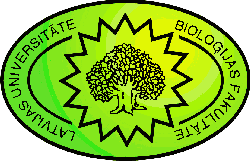 Reālā laika PCR
Kaspars Megnis
2013
PCR
Interesējošā DNS tiek savairota tik lielā daudzumā, ka piemaisījumi netraucē izpēti.

Var pavairot DNS fragmentu no dažiem bp līdz veseliem genomiem un vēl vairāk.
PCR reakcijas sastāvs
Paraugs (pavairojamais DNS).

Sāļi (darbojas kā reakcijas katalizatori).

Nukleotīdi (nukleīnskābju sastāvdaļas- timīns [T], citozīns [C], guanīns [G] un adenizīns [A]).

Praimeri (īsi DNS/RNS fragmenti, kas palīdz polimerāzei sākt DNS/RNS sintēzi).

Polimerāze (enzīms, kas replicē DNS/RNS).
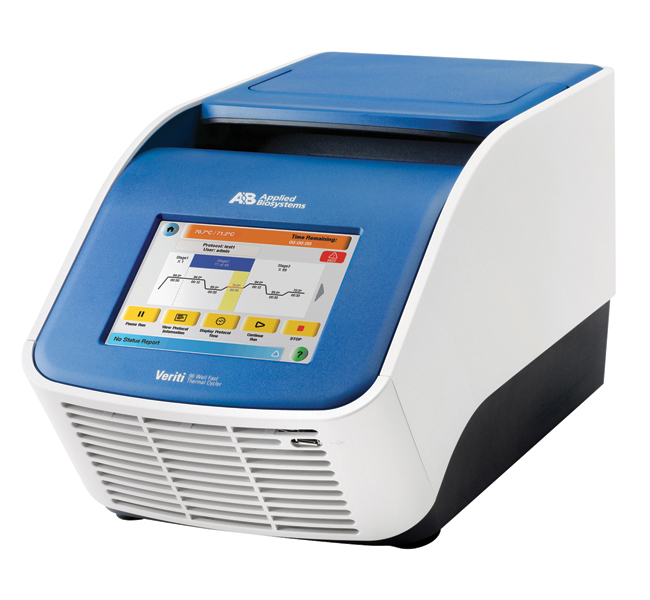 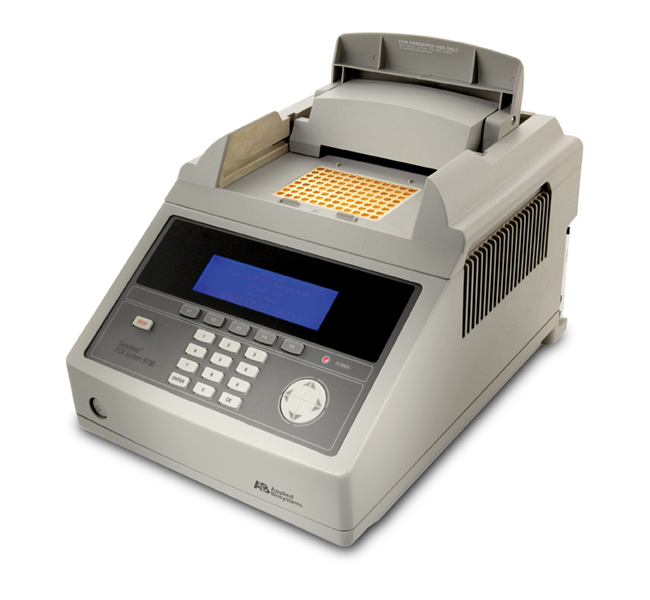 PCR
PCR reakcijas norise
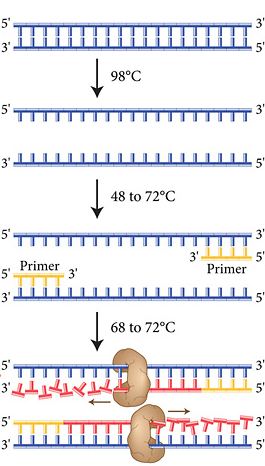 Denaturācija (kausēšana).
Paaugstinātā to atdalās DNS dubultspirāles  pavedieni.
Praimeru piesaistīšanās.
Polimerāzes piesaistīšanās un jaunā pavediena sintēze.
4. cikls
mērķa gēns
3. cikls
2. cikls
DNS paraugs
1. cikls
22
23
24
25
PCR pielietojums
Pielietojums:
kvalitatīva DNS pavairošana;
infekciju slimību diagnostika;
tiesu medicīna;
mutāciju detektēšana;
ĢMO detektēšana;
...
PCR produkta vizualizēšana / kvantificēšana agarozes gēlā
Vāja precizitāte (etīdija bromīda krāsošana spēj izšķirt tikai lielas daudzuma atšķirības).

Relatīvi zema jutība (nepieciešams liels daudzums izejmateriāla).

Šaurs dinamiskais diapazons (mērķa molekulu izejas koncentrācijas izmaiņu diapazons, kurā iegūtais rezultāts ir precīzs / ticams (<2log)).

Iegūtais rezultāts nav kvantitatīvs (ir datorprogrammas, kas spēj zonu spilgtumu pārvērst skaitļos, bet ar zemu precizitāti).
PCR produkta vizualizēšana / kvantificēšana agarozes gēlā
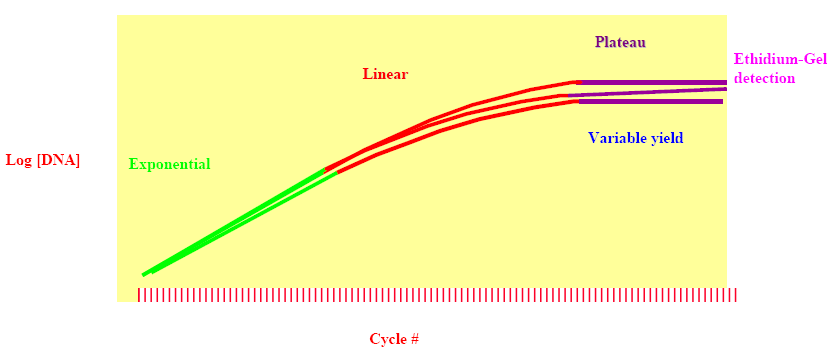 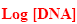 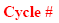 Reālā laika PCR (qPCR)
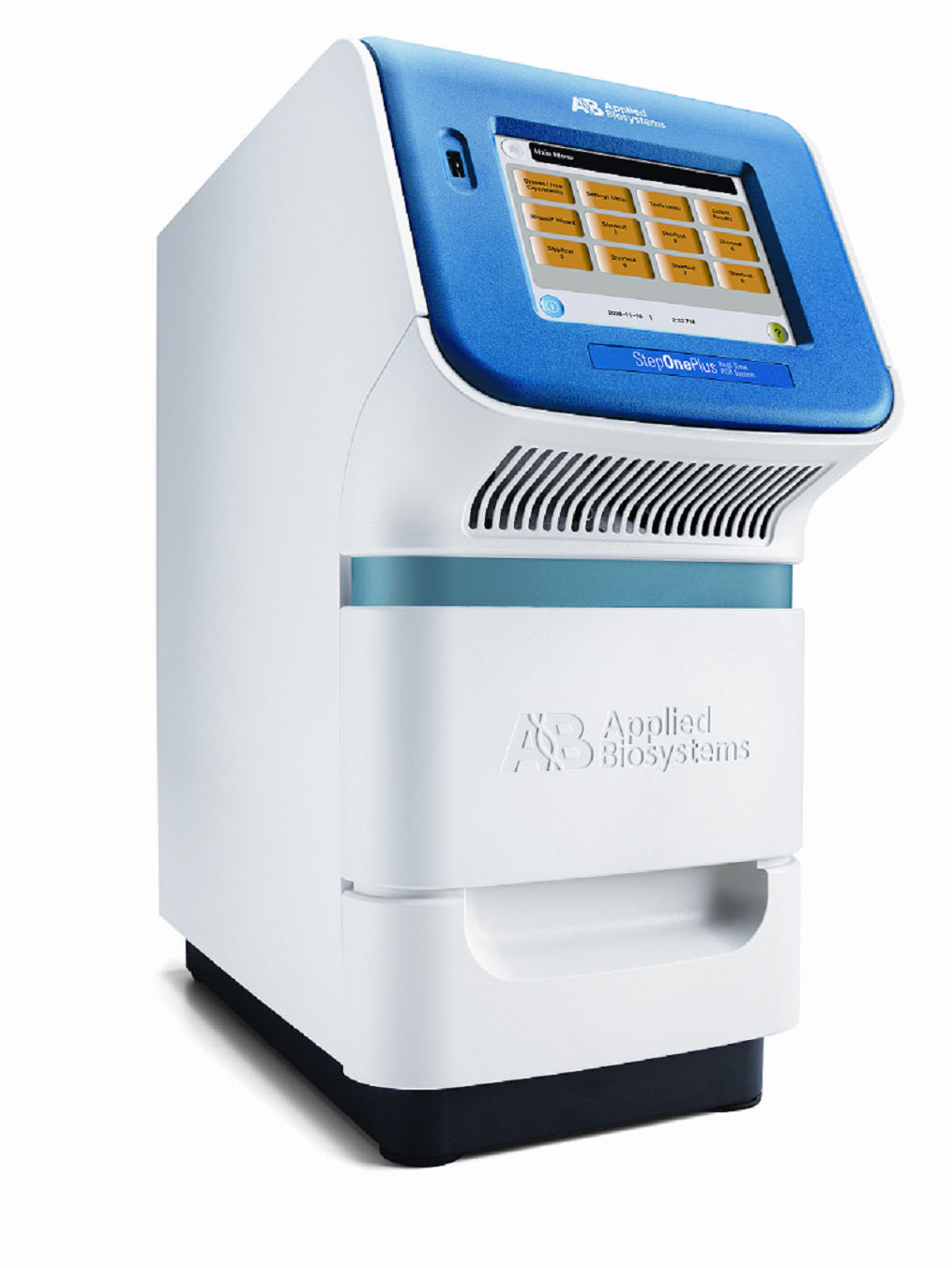 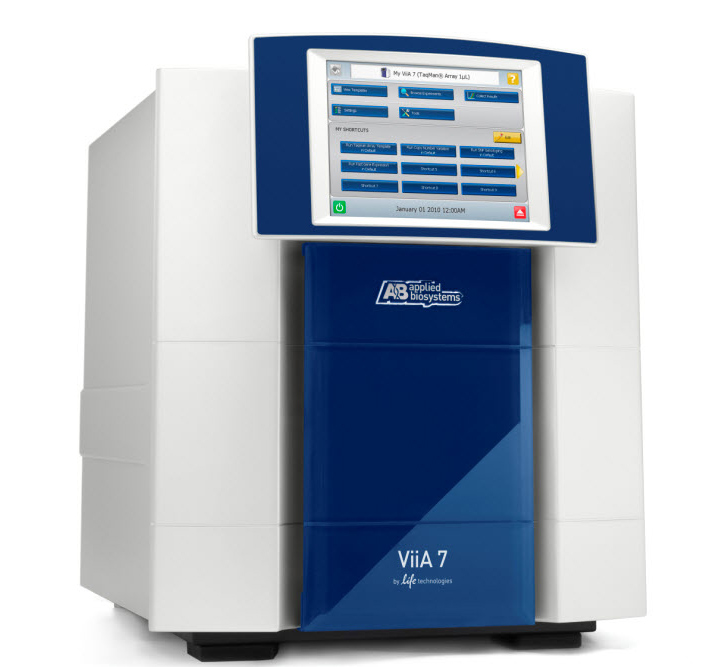 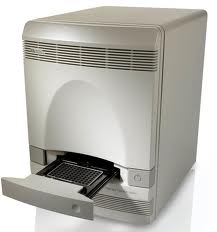 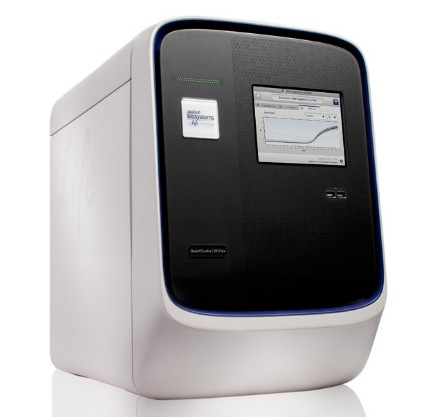 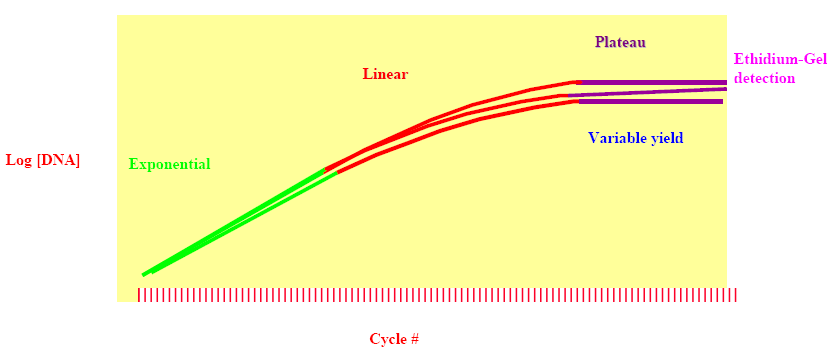 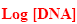 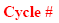 Reālā laika PCR (qPCR) – kādēļ?
Nepieciešamība kvantitatīvi raksturot konkrētas mRNS (kDNS) vai gDNS daudzumu paraugos.
Teorētiski eksistē tieša sakarība starp PCR amplifikācijas ciklu skaitu, pie kura tiek sasniegta amplifikācijas eksponenciālā fāze un sākotnējo mērķa molekulu koncentrāciju paraugā.

Praktiski attiecība nav gluži lineāra, jo reakcijas efektivitāti ietekmē reakcijas procesa īpatnības, reaģentu daudzums, parauga īpatnības, praimeru struktūras...
Reālā laika PCR
Mērķa gēnu paraugu daudzuma pieaugums tiek vērots reakcijas laikā – katrā PCR ciklā.

Tiek izmantotas fluorescentas (molekulas spēja emitēt gaismu pēc tam, kad tā ir absorbējusi cita viļņu garuma elektromagnētisko starojumu) DNS krāsvielas/iezīmes kas spīd, ja ir saistījušās pie DNS fragmenta un ir notikusi amplifikācija.

Amplifikācija un detektēšana
  notiek vienlaicīgi.
DNS
+
MasterMix
(sāļi, nukleotīdi, polimerāze, fluorescējošās iezīme)
+
praimeri
qPCR reakcija
(fluorescences detekcija)
datu analīze
Fluorescējošās iezīmes
fluorescējošās iezīmes
qPCR reakcija
Hibridizācijas zondes
Hidrolīzes zondes
TaqMan
Molekulārās bākas
Molekulārie skorpioni
Light Cycler
datu analīze
Fluorescējošās krāsvielas
Oxazole Yellow
SYBR green
PicoGreen
[Speaker Notes: Real time sistēmā izmanto 3 tipu fluorescējošās iezīmes.
Fluorescējošās krāsvielas spēcīgi saistās ar DNS (parasti divpavediena) un fluorescei ierosināms ir krāsvielas-DNS komplekss
Hdrolīzes un hibridizācijas zondu pielietojuma pamatā ir FRET princips (dažādos variantos)  par kuru pastāstīšu pēc brīža.]
Fluorescējošās iezīmes
fluorescējošās iezīmes
Fluorescējošās krāsvielas
Oxazole Yellow
SYBR green
PicoGreen
qPCR reakcija
Hibridizācijas zondes
Hidrolīzes zondes
TaqMan
Molekulārās bākas
Molekulārie skorpioni
Light Cycler
datu analīze
SYBR GREEN (fluorescējoša krāsviela)
fluorescējošās iezīmes
qPCR reakcija
datu analīze
dsDNS saistoša krāsviela.

Emitē spēcīgu fluorescējošu signālu, kad saistījusies ar dsDNS.

Detektē sākot no 1000 molekulām.

Izmanto:

Analīzēs, kur nav vajadzīgs tik liels specifiskums, kā zondu analīzēs.

Vispārējai reakcijas efektivitātes pārbaudei pirms zondu analīzes.
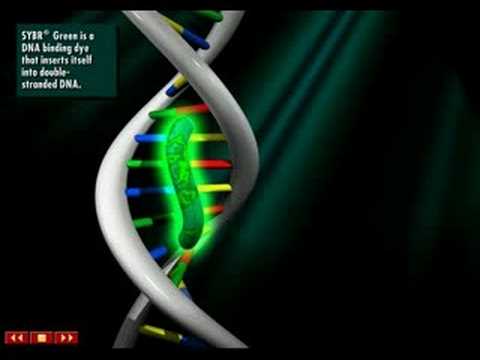 [Speaker Notes: DNS sintēzes laikā, SYBR krāsviela piesaistās pie divpavedienu DNS un šis komplekss, zilās gaismas ierosināts, fluorescē zaļā krāsā.
Nākamā cikla sākumā, kas dubulpavediens tiek izkausēts SYBR molekulas atdalās no DNS un fluorescence nav iespējama]
SYBR GREEN (fluorescējoša krāsviela)
fluorescējošās iezīmes
qPCR reakcija
datu analīze
Nespecifiska saistīšanās - var saistīties pie jebkura dsDNS (praimeru dimēri, nespecifiski amplificētas dsDNS).

Reakcijas beigās nepieciešama disociācijas līknes analīze (lai konstatētu iespējamu nespecifisku saistīšanos).

Garāks fragments rada spēcīgāku signālu.
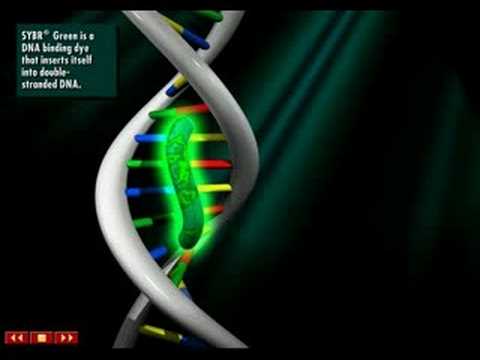 FRET princips
fluorescējošās iezīmes
Fluorescējošās krāsvielas
Oxazole Yellow
SYBR green
PicoGreen
qPCR reakcija
Hibridizācijas zondes
Hidrolīzes zondes
TaqMan
Molekulārās bākas
Molekulārie skorpioni
Light Cycler
datu analīze
Fluorescējošās iezīmes
FRET princips (fluorescences rezonanses enerģijas pārnese)
fluorescējošās iezīmes
qPCR reakcija
datu analīze
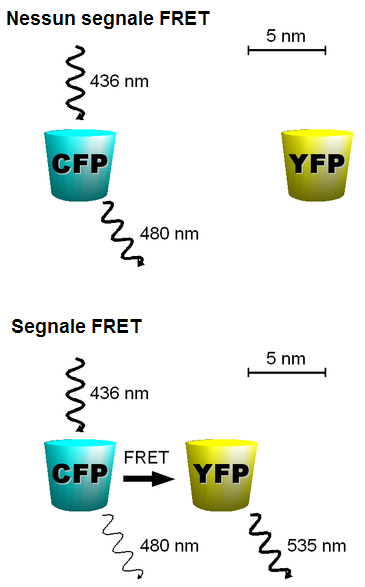 FRET– pēc apstarošanas ierosinātā molekula lielāko daļu enerģijas atdot blakus esošajai molekulai, kuras ierosināšanas enerģija ir ļoti līdzīga pirmās molekulas izdalītajai.

Nepieciešami nelieli attālumi (pm – nm) starp donoru un akceptoru.
[Speaker Notes: Kamēr abas molekulas brīvi peld reakcijas maisījumā – maza varbūtība, ka tās nonāks FRETam nepieciešamajā attālumā.]
Fluorescējošās iezīmes
fluorescējošās iezīmes
qPCR reakcija
Hibridizācijas zondes
Hidrolīzes zondes
TaqMan
Molekulārās bākas
Molekulārie skorpioni
Light Cycler
datu analīze
Fluorescējošās krāsvielas
Oxazole Yellow
SYBR green
PicoGreen
TaqMan (hidrolīzes zondes)
fluorescējošās iezīmes
qPCR reakcija
datu analīze
20-30bp gari oligonukleotīdi (ssDNS).

5’ galā ir fluorescenta iezīme – reportieris (R).

3’ galā ir fluorescences dzēsējs (Q).
[Speaker Notes: Zonde piesaistās pie komplementāras DNS sekvences.]
TaqMan (hidrolīzes zondes)
fluorescējošās iezīmes
qPCR reakcija
datu analīze
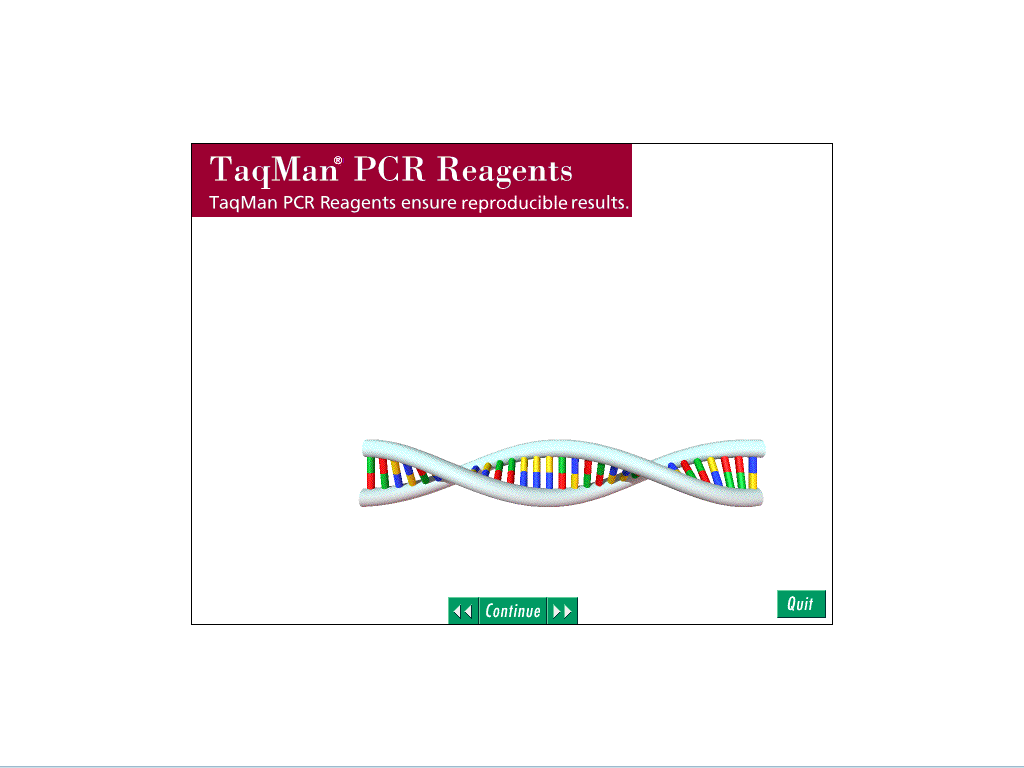 Kušana (95°C)
TaqMan (hidrolīzes zondes)
fluorescējošās iezīmes
qPCR reakcija
datu analīze
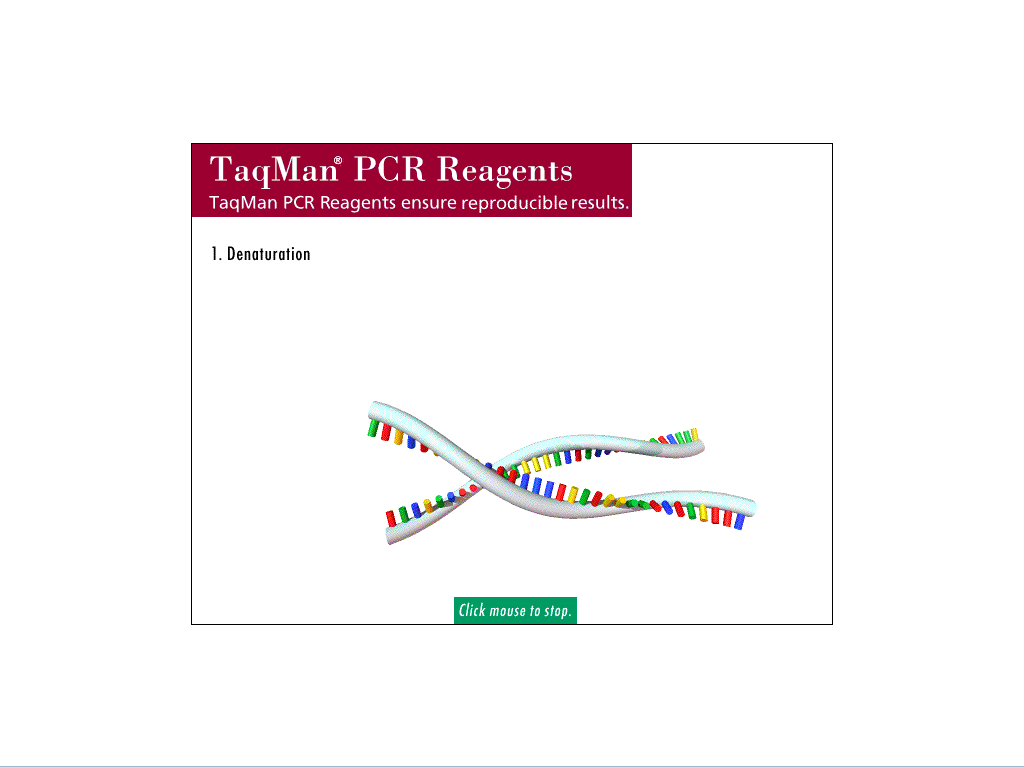 Kušana (95°C)
TaqMan (hidrolīzes zondes)
fluorescējošās iezīmes
qPCR reakcija
datu analīze
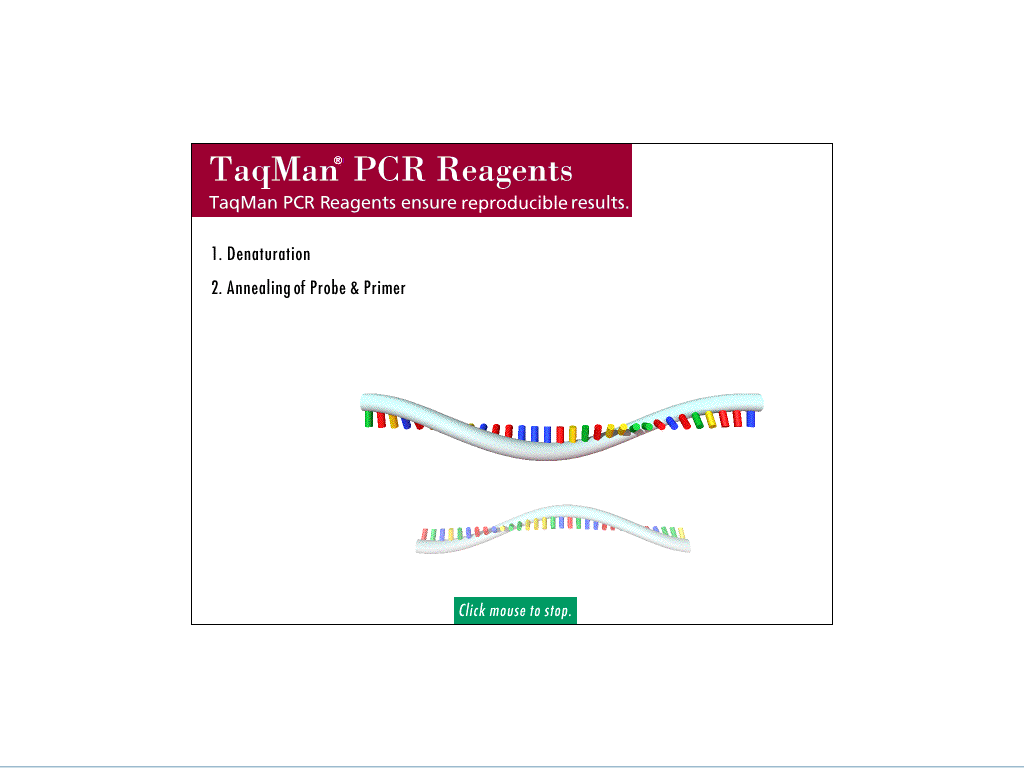 Kušana (95°C)
TaqMan (hidrolīzes zondes)
fluorescējošās iezīmes
qPCR reakcija
datu analīze
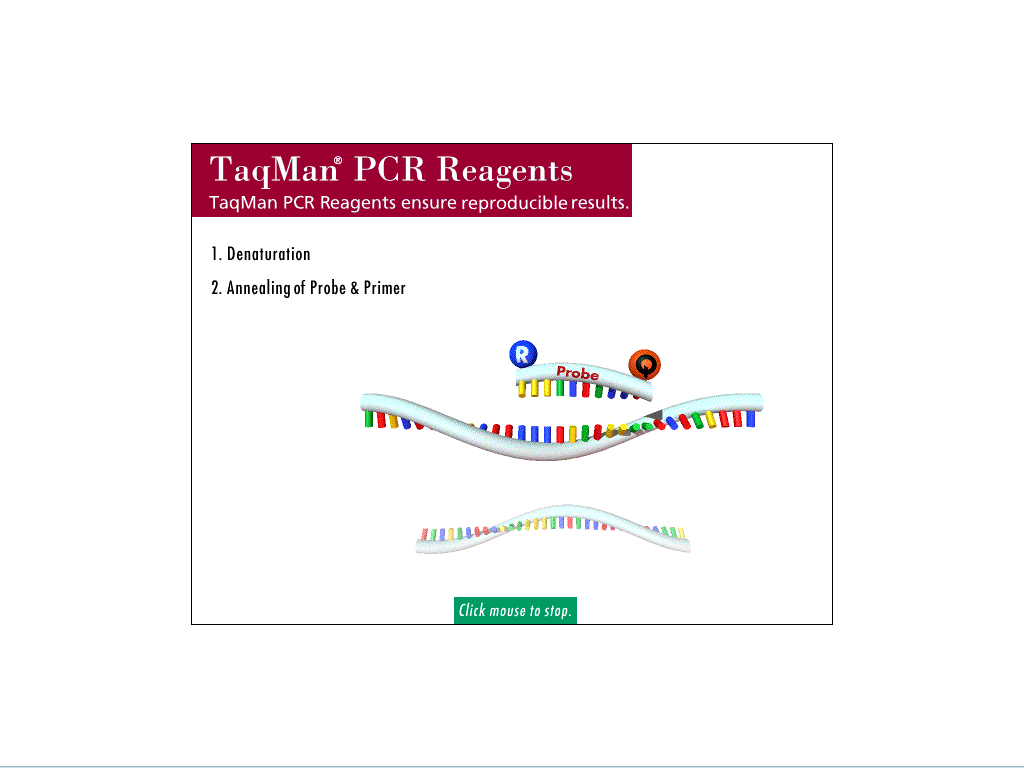 Zondes piesaistīšanās (60°C)
[Speaker Notes: FRET dēļ fluorescenci nevar detektēt, jo visu enerģiju savāc dzēsējs Q]
TaqMan (hidrolīzes zondes)
fluorescējošās iezīmes
qPCR reakcija
datu analīze
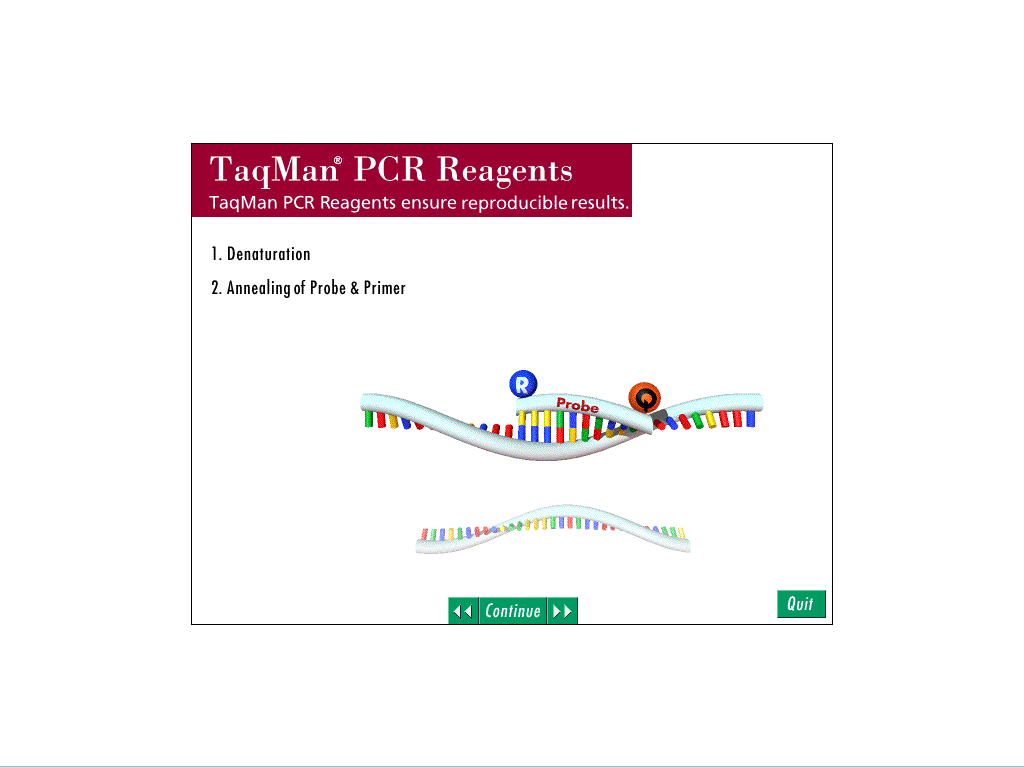 Zondes piesaistīšanās (60°C)
[Speaker Notes: Komplektā ir arī praimeri, kas veidoti, lai piesaistītos gan zondes vienā pusē gan otrā.]
TaqMan (hidrolīzes zondes)
fluorescējošās iezīmes
qPCR reakcija
datu analīze
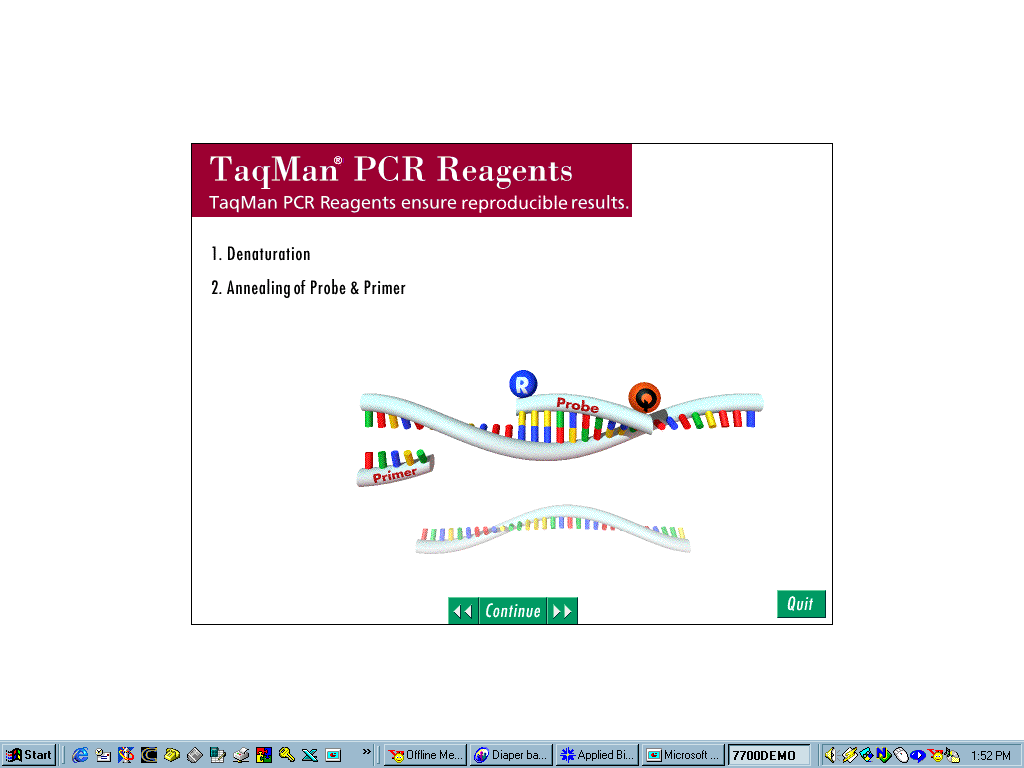 Praimeru piesaistīšanās (60°C)
TaqMan (hidrolīzes zondes)
fluorescējošās iezīmes
qPCR reakcija
datu analīze
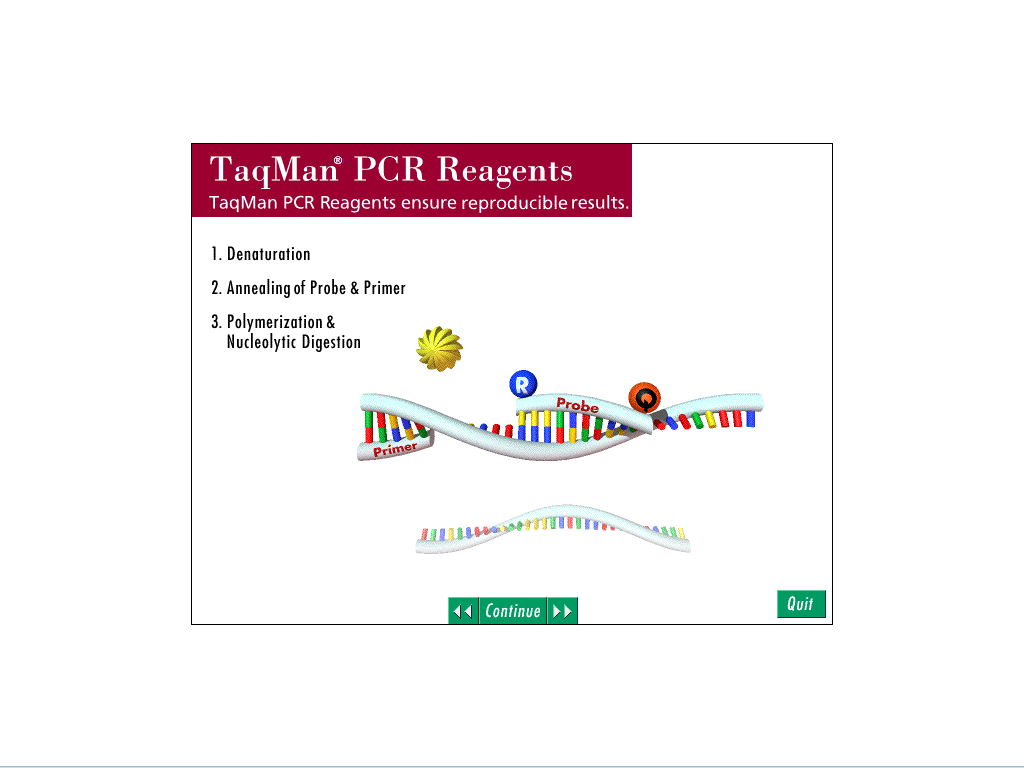 DNS sintēze un zondes šķelšana (60°C)
TaqMan (hidrolīzes zondes)
fluorescējošās iezīmes
qPCR reakcija
datu analīze
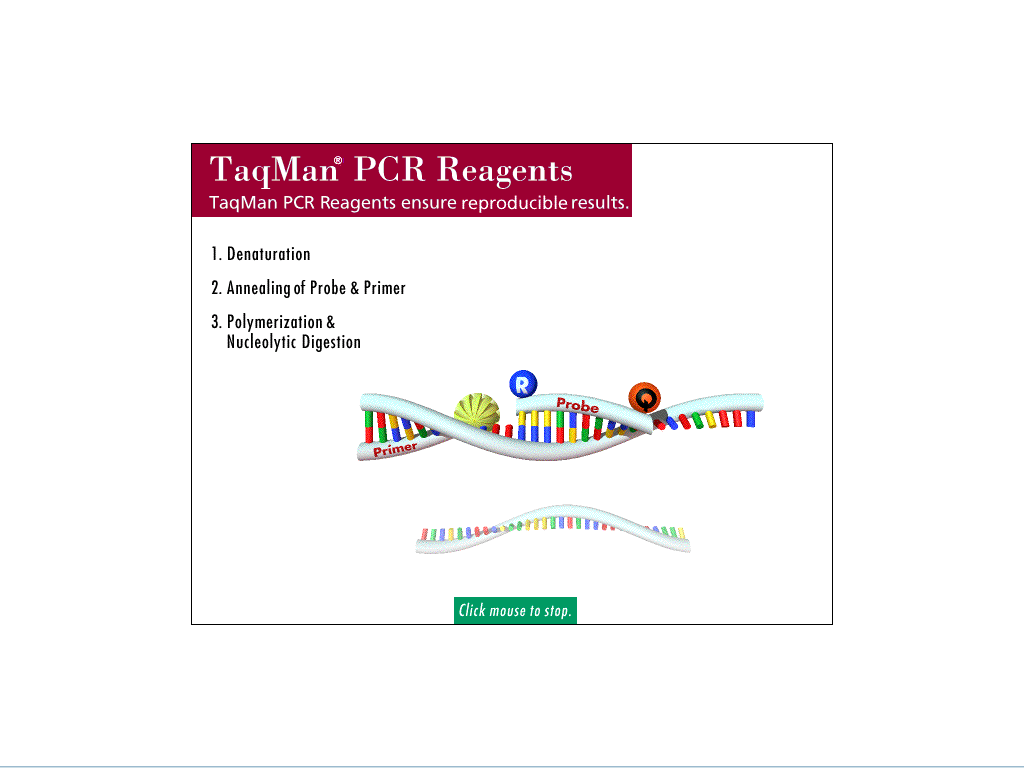 DNS sintēze un zondes šķelšana (60°C)
[Speaker Notes: Polimerāzei, kas sintezē DNS real time PCR ir eksonukleāzes aktivitāte (spēj noārdīt DNS kas maisās pa kājām).]
TaqMan (hidrolīzes zondes)
fluorescējošās iezīmes
qPCR reakcija
datu analīze
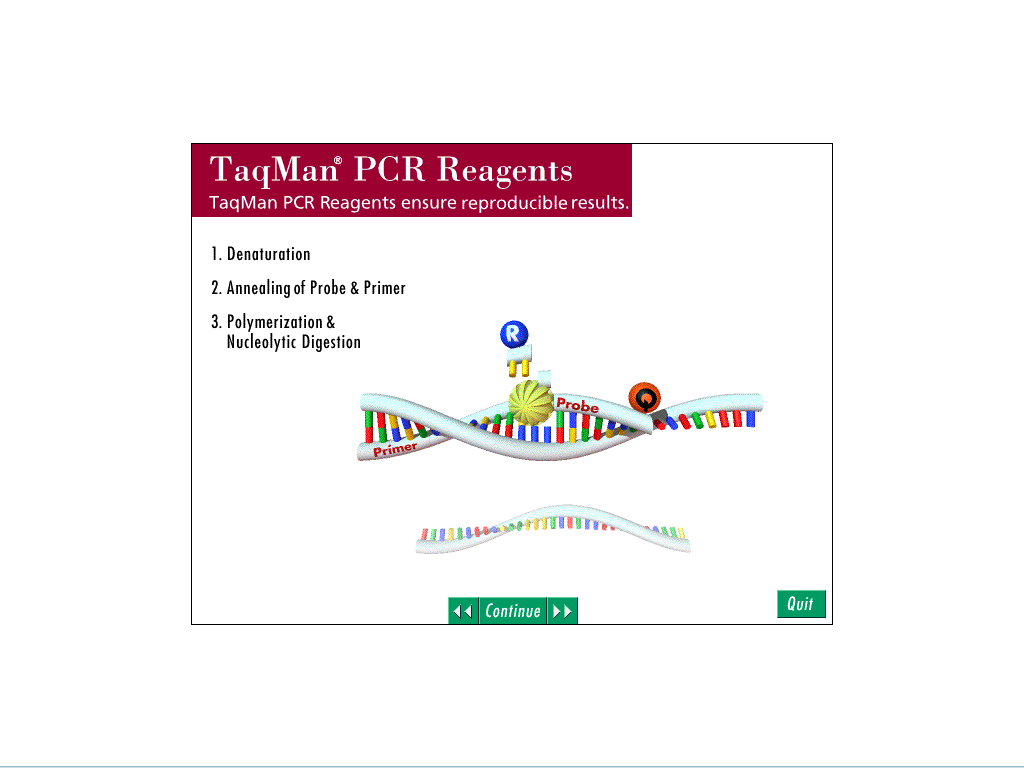 DNS sintēze un zondes šķelšana (60°C)
[Speaker Notes: Polimerāze sāk sintēzi no praimera 3’ gala – kad nonāk pie zondes tā tiek noārdīta un reportieris un dzēsējs tiek atbrīvoti – attālinās reakcijas maisījumā viens no otra  un FRET efekts pazūd.]
TaqMan (hidrolīzes zondes)
fluorescējošās iezīmes
qPCR reakcija
datu analīze
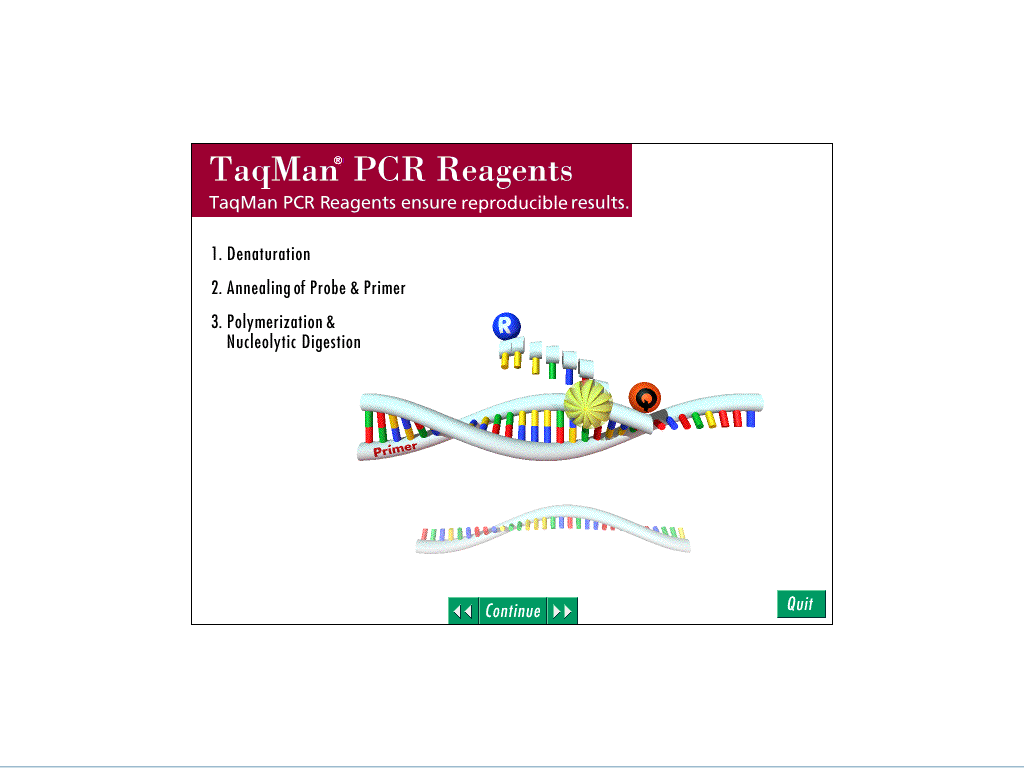 DNS sintēze un zondes šķelšana (60°C)
[Speaker Notes: Parādās fluorescence, kuras intensitāte ir tieši proporcionāla sašķelto zondu daudzumam, kas norāda interesējošā fragmenta skaitu reakcijā.]
TaqMan (hidrolīzes zondes)
fluorescējošās iezīmes
qPCR reakcija
datu analīze
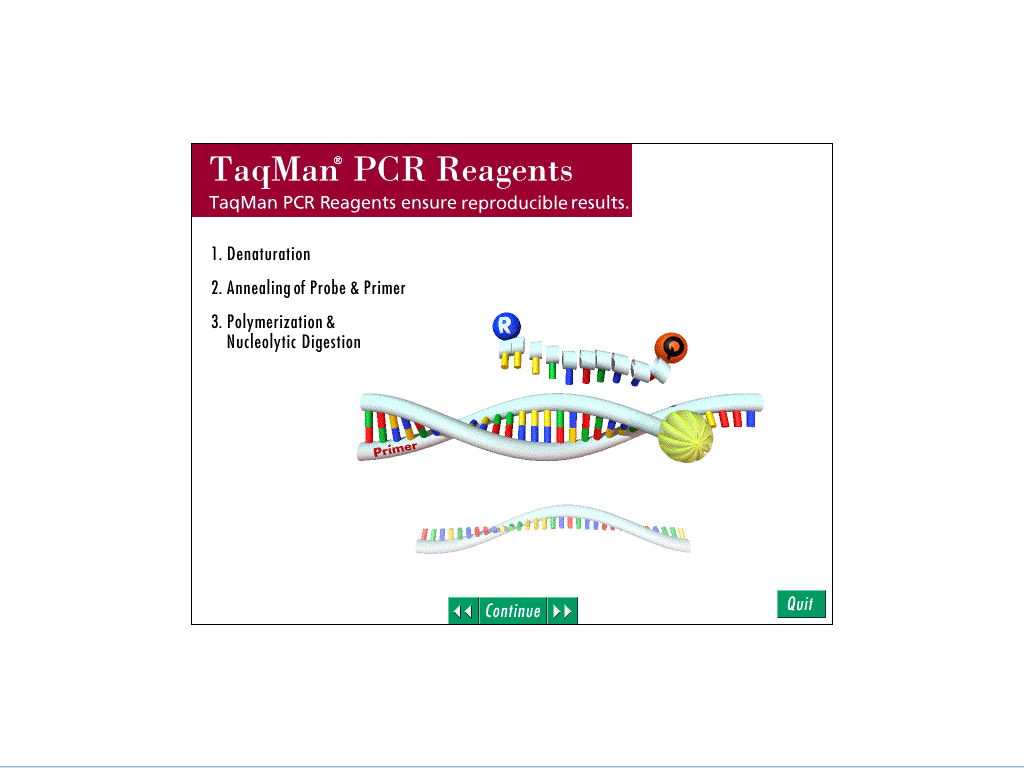 DNS sintēze un zondes šķelšana (60°C)
TaqMan (hidrolīzes zondes)
fluorescējošās iezīmes
qPCR reakcija
datu analīze
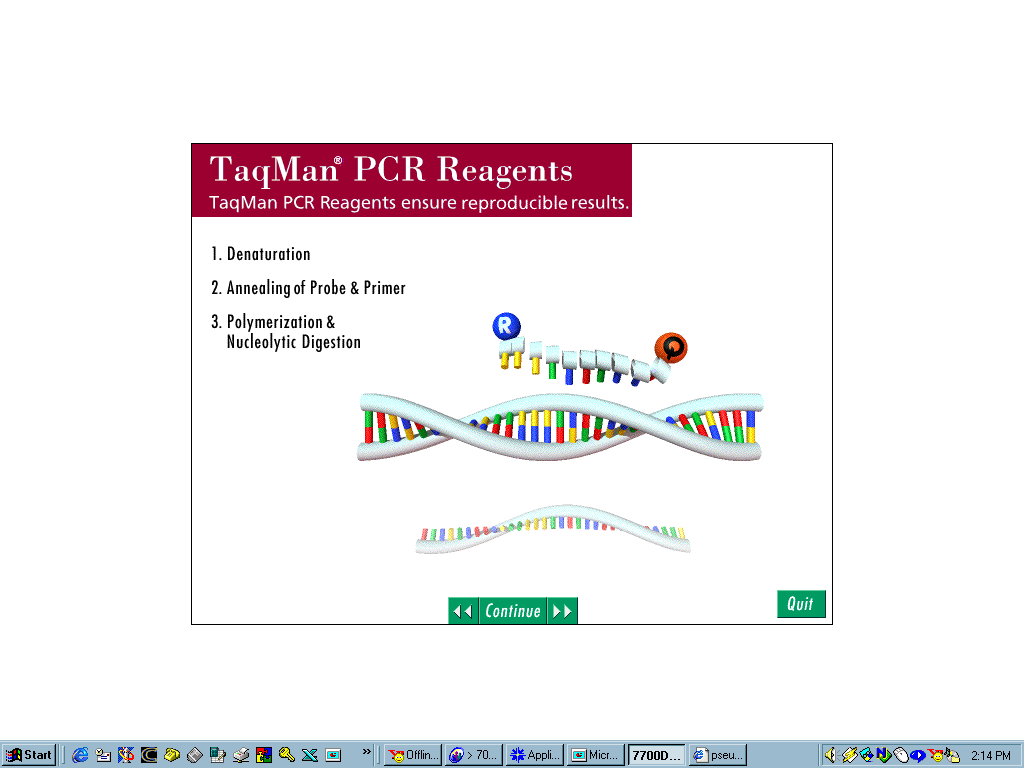 DNS sintēze un zondes šķelšana (60°C)
Molekulārās bākas (hidrolīzes zondes)
fluorescējošās iezīmes
qPCR reakcija
datu analīze
5’galā ir fluorescenta iezīme – reportieris (R).

3’ galā fluorescences dzēsējs (Q).

Dzēsējs tuvāk reportierim.

Mērķa sekvencei komplementāra tikai zondes vidusdaļa.

Terminālie 10 – 15 nukleotīdi ir savstarpēji komplementāri.

Zondei kniepadatas struktūra.
Molekulārās bākas (hidrolīzes zondes)
fluorescējošās iezīmes
qPCR reakcija
datu analīze
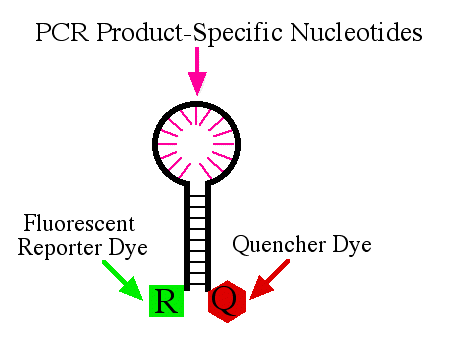 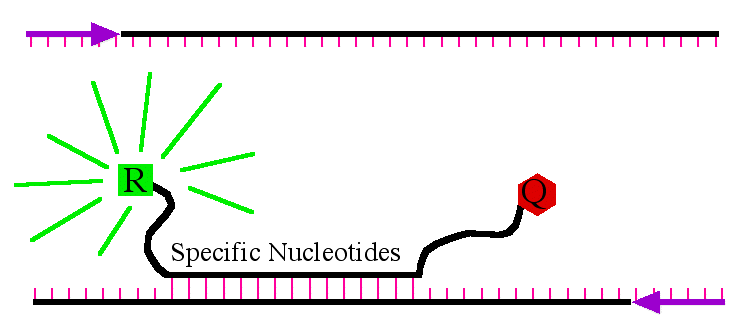 [Speaker Notes: Atplešas karstumā, sintēzes periodā fluorescē ja ir komplementāra DNS kur piesaistīties.]
Fluorescējošās iezīmes
fluorescējošās iezīmes
qPCR reakcija
Hibridizācijas zondes
Hidrolīzes zondes
TaqMan
Molekulārās bākas
Molekulārie skorpioni
Light Cycler
datu analīze
Fluorescējošās krāsvielas
Oxazole Yellow
SYBR green
PicoGreen
Hibridizācijas zondes
fluorescējošās iezīmes
qPCR reakcija
datu analīze
Tās ir vienīgās zondes, kuras lietojot, tieši mēra FRET.

Reakcijas maisījumā ir 2 veidu zondes: 

donori, kam 3’ gals ir iezīmēts ar reportieri (FAM) –  molekulas ir ierosinātas,
akceptori , 5’ gals ir iezīmēts ar akceptora molekulu (TAMRA, ROX).
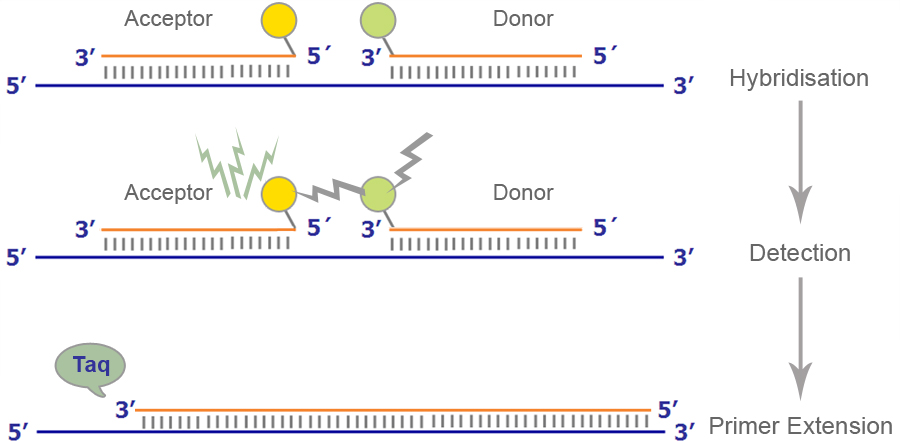 qPCR reakcijas norise
fluorescējošās iezīmes
qPCR reakcija
datu analīze
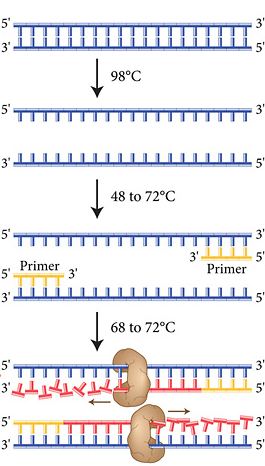 Denaturācija (kausēšana).
Paaugstinātā to atdalās DNS dubultspirāles  pavedieni.
Praimeru piesaistīšanās.
Polimerāzes piesaistīšanās un jaunā pavediena sintēze.
Optiskā sistēma
fluorescējošās iezīmes
qPCR reakcija
datu analīze
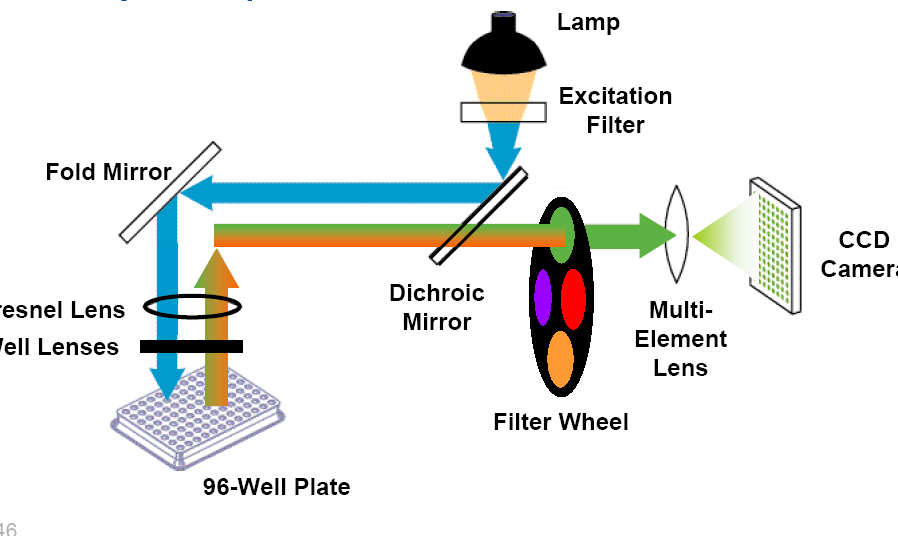 fluorescējošās iezīmes
qPCR reakcija
datu analīze
Uz Real Time PCR balstītas metodes
Absolūtā kvantificēšana

Relatīvā kvantificešana

Genotipēšana (kvalitatīvi dati)

CNV detekcija (kvantitatīvi dati)

Plus/mīnus detekcija (kvalitatīvi dati)

Reversā transkripcija (kvantitatīvi dati)

	u. c.
[Speaker Notes: Tomēr metodes pamatā ir mēķamolekulu pavairošana – tikai galadatus var iedalīt kvalitatīvos un kvantitatīvos]
Real Time PCR vs PCR
fluorescējošās iezīmes
qPCR reakcija
datu analīze
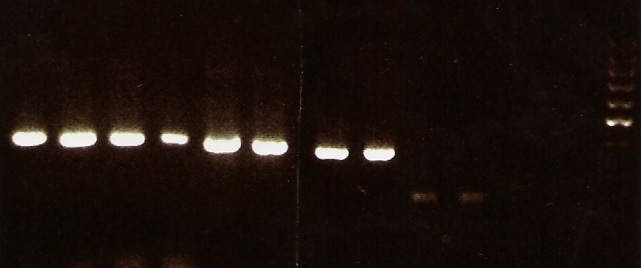 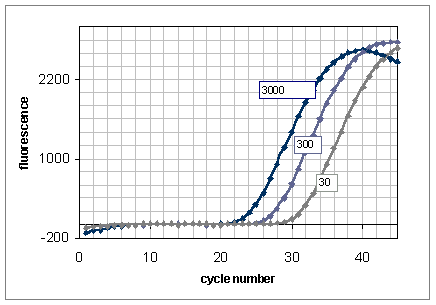 fluorescējošās iezīmes
qPCR reakcija
datu analīze
HRM (high resolution meltcurve)
Kombinē fluorescentu krāsu, kušanas līknes un statistiskās analīzes principus

dsDNS kušana atkarīga no GC satura, fragmenta garuma un sekvences

Vienas bāzes izmaiņa ir detektējama

Pielieto: gēnu skanēšana, genotipēšana, DNS metilācijas analīze, DNS fingerprintings
[Speaker Notes: Raksturo nukleīnskābes balstoties uz to kušanas parametriem.

Gēnu skanēšana – meklē zināmas un nezināmas izmaiņas pcr produktos

DNS fingerprintings – kuram cilvēkam (organismam) pieder DNS, kriminālistikā]
fluorescējošās iezīmes
qPCR reakcija
datu analīze
HRM uzdevums
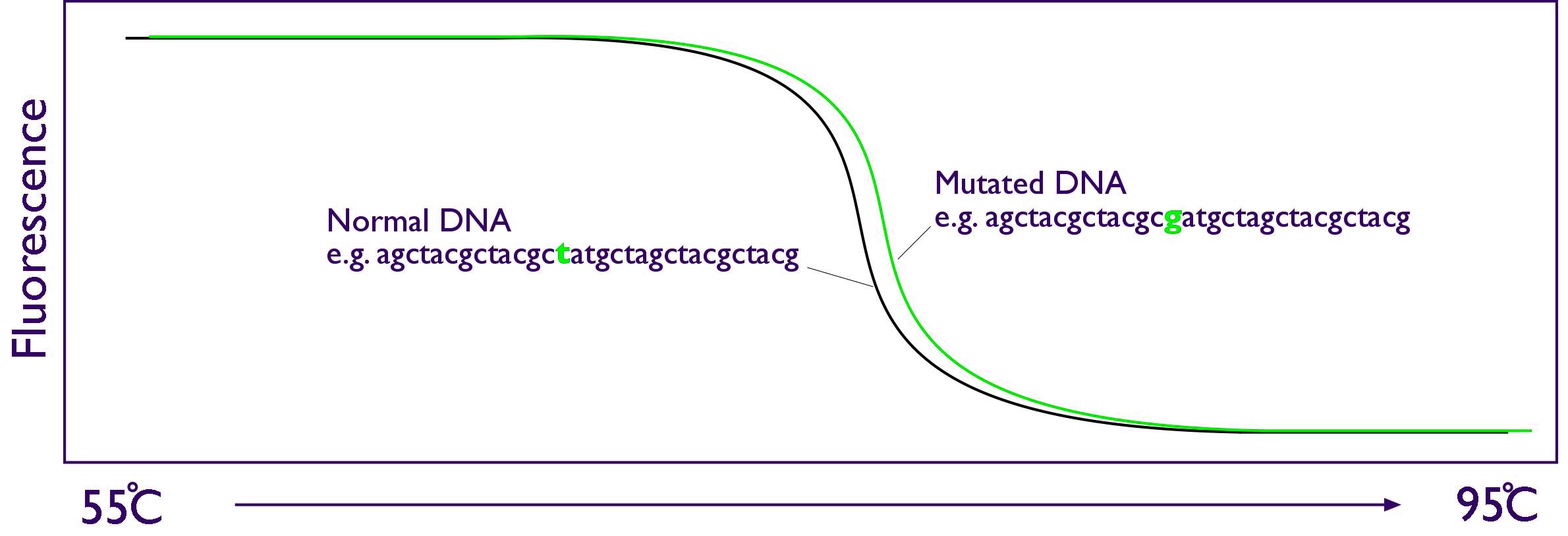 Sekvence, kura satur mutantu nukleotīdu (G) kūst augstākā temperatūrā, nekā normālā sekvence.
[Speaker Notes: Krāsas fluorescē kad saistītas ar dsDNS, bet no ssDNS disociē]
PCR SNP genotipēšanas dati
fluorescējošās iezīmes
qPCR reakcija
datu analīze
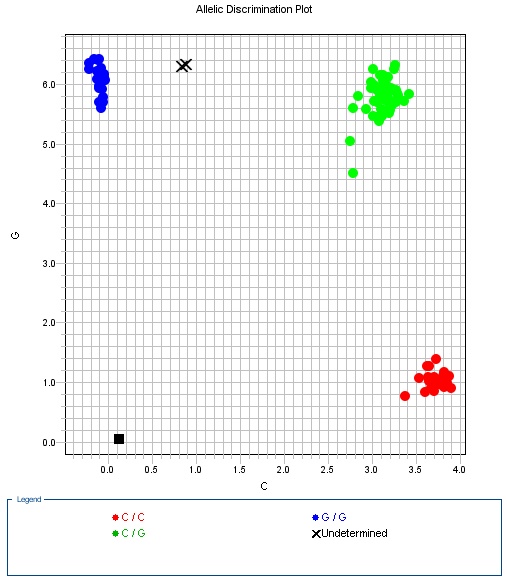 Tiek izmantotas 2 TaqMan zondes iezīmētas ar dažādām fluorescentajām krāsvielām.

 Atkarībā no SNP alēles viena zonde pie DNS saistās labāk nekā otra.

 Fluorescences intensitātes attiecība ļauj automātiski noteikt genotipu
[Speaker Notes: iena gēna dažādas formas, kas atšķirīgi ietekmē kādu organisma pazīmi. 

Attiecīgi arī 2 praimeru pāri

Zils norāda, ka  labāk saistījusies un fluorescenci devusi G alēli detektējošā zonde, sarkans ka C alēli detektējošā.

Ko jūsuprāt apzīmē zaļš?]
qPCR dati
fluorescējošās iezīmes
qPCR reakcija
datu analīze
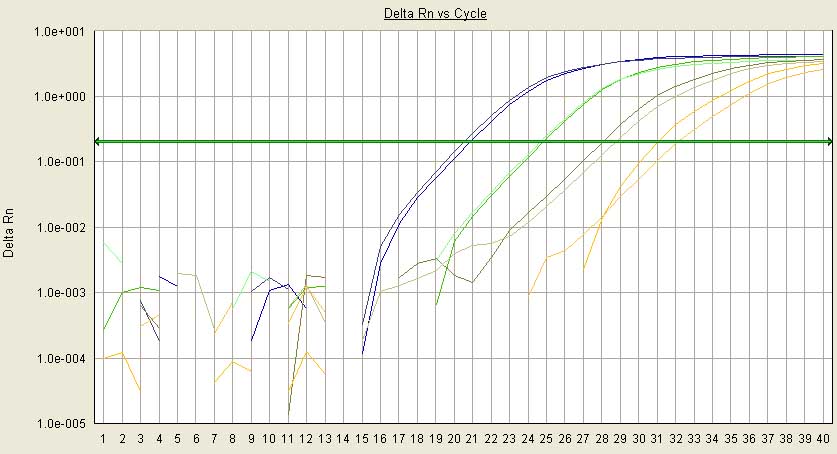 Slieksnis (treshold) -  fluorescences intensitātes robeža, pēc kuras reakcija pāriet exponenciālajā fāzē
qPCR dati
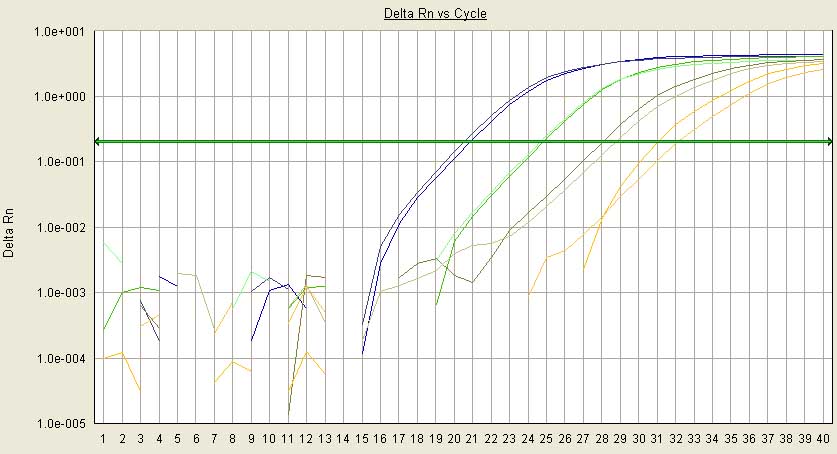 fluorescējošās iezīmes
qPCR reakcija
datu analīze
CT (Cycle threshold) –cikls,  pie kura PCR amplifikācija ir sasniegusi eksponenciālo fāzi.
[Speaker Notes: Jo zemāka CT vērtība (jo ātrāk pārkāpts detekcijas slieksnis) , jo lielāks sākotnējais mērķmolekulas daudzums analizējamajā paraugā.
Reakcijas efektivitātes noteikšana.]
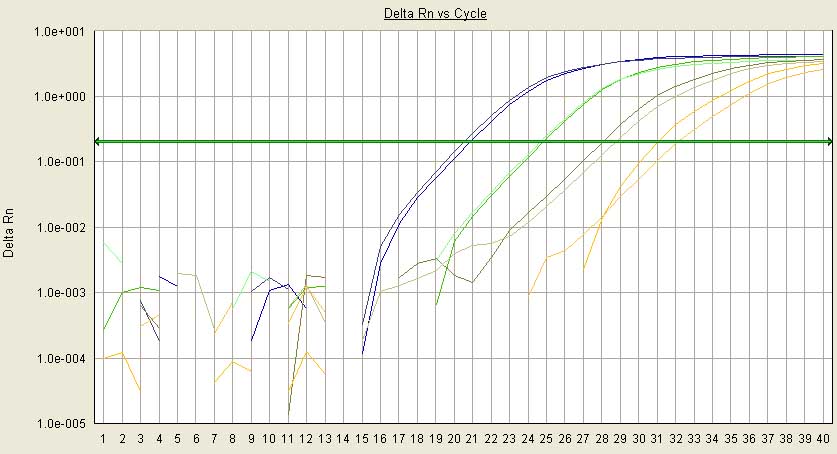 fluorescējošās iezīmes
Atšķaidījumi (1/3)
qPCR reakcija
datu analīze
qPCR reakcijas efektivitātes noteikšana
fluorescējošās iezīmes
qPCR reakcija
datu analīze
qPCR reakcijas efektivitātes noteikšana
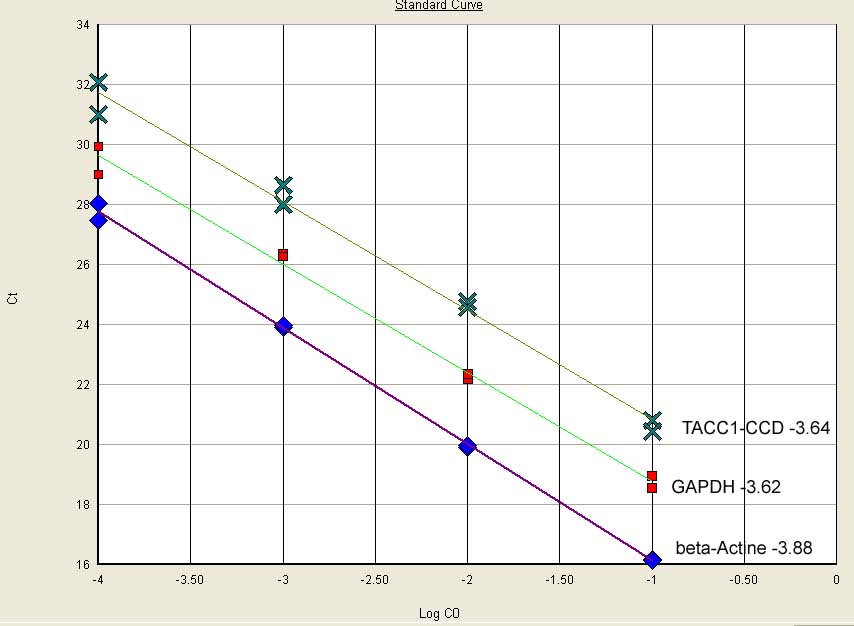 Ja reakcija ir 100% efektīva – jeb, ja katrā ciklā eksponenciālajā fāzē molekulu daudzums divkāršojas, - slīpumam jābūt apm -3,33
Negatīvā kontrole
fluorescējošās iezīmes
qPCR reakcija
datu analīze
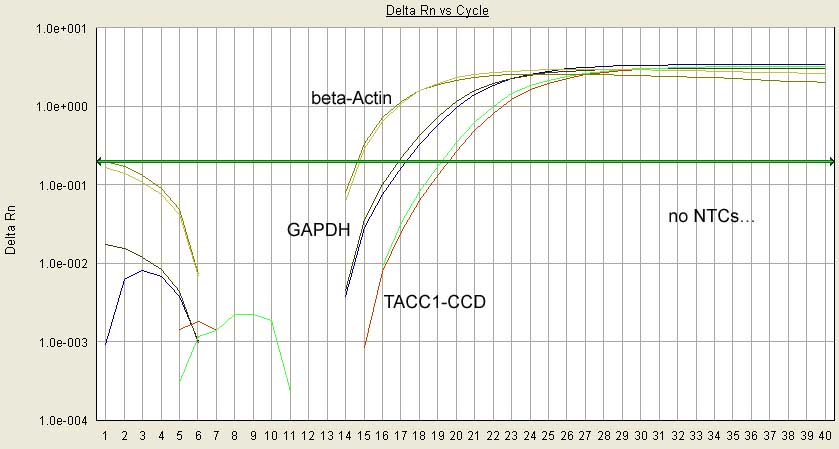 Negatīvās kontroles tika aizmirstas - nevaram novērtēt rezultāta autentiskumu, lai gan duplikāti ir ļoti labi.
Negatīvā kontrole
fluorescējošās iezīmes
qPCR reakcija
datu analīze
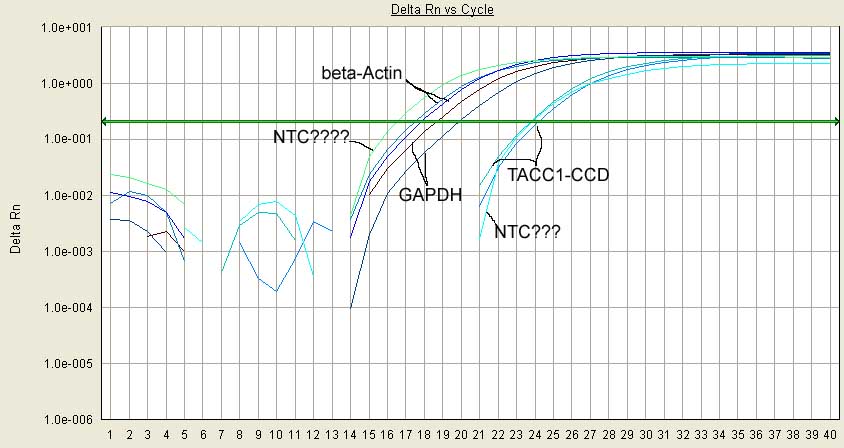 Negatīvās kontroles nav negatīvas - students ir sašķaudījis stobriņos – rezultāti nav interpretējami.

Arī gēna duplikāti dod atšķirīgus rezultātus (ievieš kļūdu).
Negatīvā kontrole
fluorescējošās iezīmes
qPCR reakcija
datu analīze
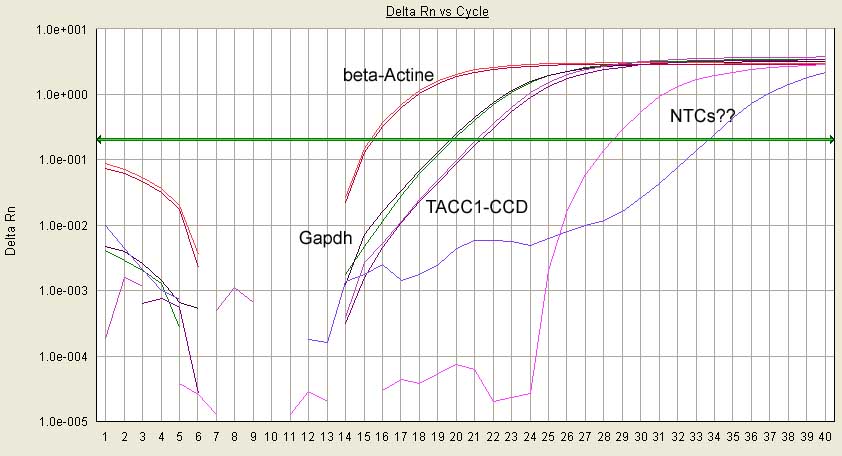 Negatīvās kontroles nav negatīvas - students ir sašķaudījis stobriņos, bet tomēr daudz mazāk, jo to fluorescence sasniedz slieksni daudz vēlāk nekā īstajā paraugā (normāli būtu, ja tās būtu detektējamas pie kāda 37 cikla, pie 29. tomēr nav labi).
Duplikāti ir ļoti labi.
Disociācija
fluorescējošās iezīmes
qPCR reakcija
datu analīze
Katrs paraugs tiek uzkarsēts ik pa 0.1°C un tad mērīta fluorescence.

SYBR Green krāsa spīd tikai tad, kad ir saistījusies ar dsDNS, tādēļ pie noteiktas T° fluorescencei pazūd, jo fragments būs sadalījies par ssDNS.

Vienāda garuma fragmenti disociēs pie vienas un tās pašas T°, kas būs novērojams kā krass fluorescences kritums. 

Dažāda garuma fragmenti disociēs pie dažādām T° un būs redzami vairāki fluorescences līmeņa kritumi, kas liecinās par nespecifiska fragmenta veidošanos reakcijā un ka dēļ tā rezultāts nav pilnīgi ticams.
Disociācija
fluorescējošās iezīmes
qPCR reakcija
datu analīze
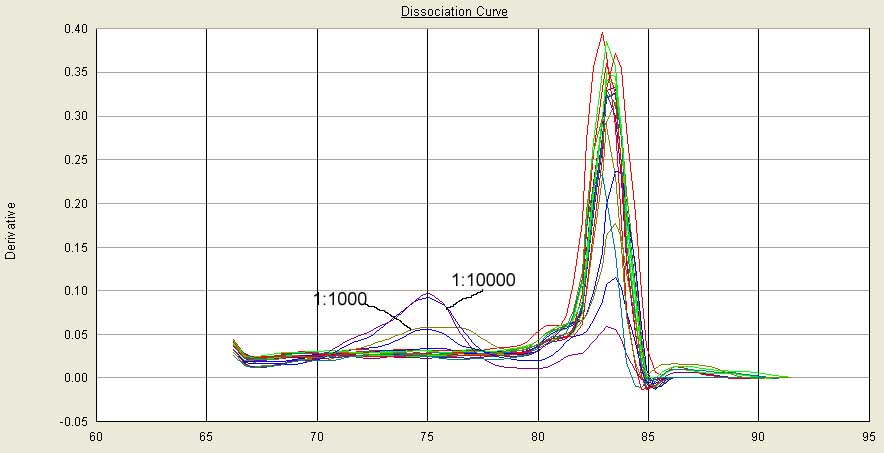 Fluorescences intensitātes apgriezta vērtība
[Speaker Notes: Redzams, ka četros paraugos (kas atbilst standartu atšķaidījumiem 1:1000 un 1:10000) ir divi pīķi. Pie 75°C disociē īsākie fragmenti, kas radušies praimeru dimēru veidošanās dēļ. Līdz ar to sekojošie specifiskā fragmenta pīķi ir zemāki (jo fluorescences intensitāte sadalās uz diviem amplifikācijas produktiem), kas padara šos rezultātus neprecīzus]
qPCR dati
fluorescējošās iezīmes
qPCR reakcija
datu analīze
Kvantificēšanas stratēģijas
Absolūtā                       Relatīvā
Mērķis: noteikt cik molekulu (pg) specifiskās DNS/mRNS ir paraugā
Līdzekļi: standartlīkne, kas iegūta no DNS atšķaidījumiem ar precīzi zināmu koncentrāciju
Rezultāts: mRNS,DNS kopijas/g audu,/ml asiņu u.c.
Pielietojums: GMO, vīrusu titra noteikšana u.c.
Mērķis: salīdzināt gēna ekspresijas līmeni dažādos paraugos vai noteikt cik reižu atšķiras divu gēnu ekspresija paraugos 
Līdzekļi: mērķgēna ekspresijas līmeņa normalizēšana pret references gēna/-u ekspresijas līmeni
Rezultāts: X-reižu atšķirīgs ekspresijas līmenis dažādos paraugos 
Pielietojums: gēnu ekspresijas pētījumi
qPCR dati
fluorescējošās iezīmes
qPCR reakcija
datu analīze
Relatīvā kvantificēšana
Ct MG1 audi1 – Ct MG1 audi2 = deltaCt
  
Q MG1 audi1/audi2 = 2 deltaCt 

Normalizācijas stratēģijas:
Pret references gēnu
Pret normalizācijas faktoru
3) Qn = Q MG1/ Q RefG vai NF
[Speaker Notes: qPCR datus nepieciešams normalizēt!!!


Piemērs 	Ct –cikls;
	MG – mērķa gēns

1 Nosaka ciklu skaita atšķirību, kurā reakcija pāriet eksponenciālajā fāzē – delta Ct
2 Aprēķina gēna ekspresijas atšķirības  kur bāze ir 2 (jo katrā ciklā produkta daudzums palielinās ~2x) un kāpinātājs ir aprēķinātā ciklu skaita atšķirība delta Ct]
Real Time PCR +
Nav nepieciešama fragmentu pēcreakcijas vizualizācija gēlā.

Datorizēta datu analīze .

Īsāks analīzes laiks (2 soļu reakcija).

Pietiek ar 1000X mazāk (k,g)DNS (ļoti jutīga).

Kvantitatīvi ļoti precīza - spēj detektēt 1.1X mērķmolekulu daudzuma atšķirības.

Plašs dinamiskais diapazons – līdz pat 10 log.

Specifiskā produkta amplifikācijas pārbaude ar disociācijas līknes metodi (precīza izšķirtspēja).
Real Time PCR -
Dārgāka aparatūra

Dārgāki reaģenti

Vairāku gēnu amplificēšanai vienlaicīgi nepieciešams rūpīgs plānojums un bieži neveiksmīgs rezultāts

Reakcijas sagatavošana prasa lielāku uzmanību un rūpību (īpaši kvantificēšanas eksperimentiem)